Zerdüştilik/Mecusilik
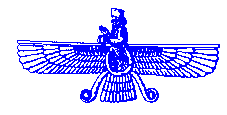 Peygamber: Zerdüşt
Zerdüşt’ün milattan önce binli yıllarda ortaya koymaya çalıştığı ve fakat ondan sonra değişim ve dönüşüme uğrayarak varlığını günümüze dek korumuş eski dini geleneklerden biridir. 
Bu din, tarihsel süreçte Aşavan, Mazdayesna, Zerathuştriş gibi isimlerle anılmıştır. 
İslam kaynaklarında bu dinin mensuplarına din adamı mobedlerin isimlerinden hareketle “Mecus” (Mecusiler) adı verilmiştir. 
Hindistan’a göç eden Mecusilere de Hintliler tarafından “Pers diyarından gelenler” anlamında “Parsi” ismi verilmiştir. 
Batılılar Parsileri ““Zoroastrian”, dinlerine de “Zoroastrianism” demişlerdir. Buradan hareketle bu dine Türkçede “Zerdüştilik” de denilmektedir. 
Tanrı Ahura Mazda’ya atfen Mazdaizm de denmektedir
Ahura Mazda tektanrıcılığından 
Ahura Mazda-Angra Mainyu (Ehrimen) düalizmine, 
Ateş kültüne kadar birbirinden oldukça farklı teolojik süreçlerden geçen Mecûsîlik, İslam öncesi dönemde Anadolu’dan Afganistan’a, Azerbaycan’dan Mısır’a ve Arabistan yarımadasına geniş bir coğrafyaya yayılmıştır. 
Daha sonra diğer dinlerle yeterince rekabet edemediği için zayıflamıştır. Bu dinin mensupları günümüzde çoğunlukla Hindistan, İran, Kuzey Amerika ve Avrupa’da yaşamaktadır. Dünya üzerinde farklı coğrafyalarda yaşayan Mecûsîlerin toplamda 125.000-150.000 civarında olduğu tahmin edilmektedir. İran’da 20.000 civarında Mecûsî, Tahran, Kirman ve Yezd bölgelerinde yaşamaktadır. Hindistan’da ise tahminen 70.000 Parsinin yaşadığı kabul edilmektedir.
Kutsal Metinler: Avesta ve Zend
Avesta, geleneğe göre Zerdüşt’e melek Behmen tarafından getirilen ilahi emirlerden oluşmaktadır.
Avesta’nın başlarda sözlü olarak nakledildiği, sonraları yazıya geçirildiği bilinmektedir.
1. Yesna: Teoloji, kozmoloji, eskatoloji, litürji genel. En önemli bölümü Gata’lar
2. Yeşt: Yakarılar, dualar
3. Vendidad: Yasa kitabı
4. Horde Avesta: İlk üç bölümün özeti. Din adamları el kitabı
5. Visperad: Dua kitabı dini gün ve bayramlarda okunacak dualar
Zend
Avesta’nın yorumları olarak bilinen ve Sasani dönemine tarihlenen metinlerdir.
Ahura Mazda
Teloji
Peygamber Zerdüşt
Tektanrıcılık: Ahura Mazda
Düalizm: Ahura Mazda-Angra Mainyu
Ameşa Spentalar (Kutsal Ölümsüzler): Tapınılmaya layık Yazatalar
İzedler: Dünyadaki olayları yönlendiren kutsal varlıklar 33 tane
Kurtarıcı Saoşyant
Ateş Kültü
Ateşgedeler
Ölü defin şekli
Çinvat Köprüsü (Çinvato Prato)
Kıyamet/Ahiret
Kurtarıcı Saoşyant
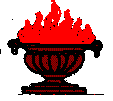